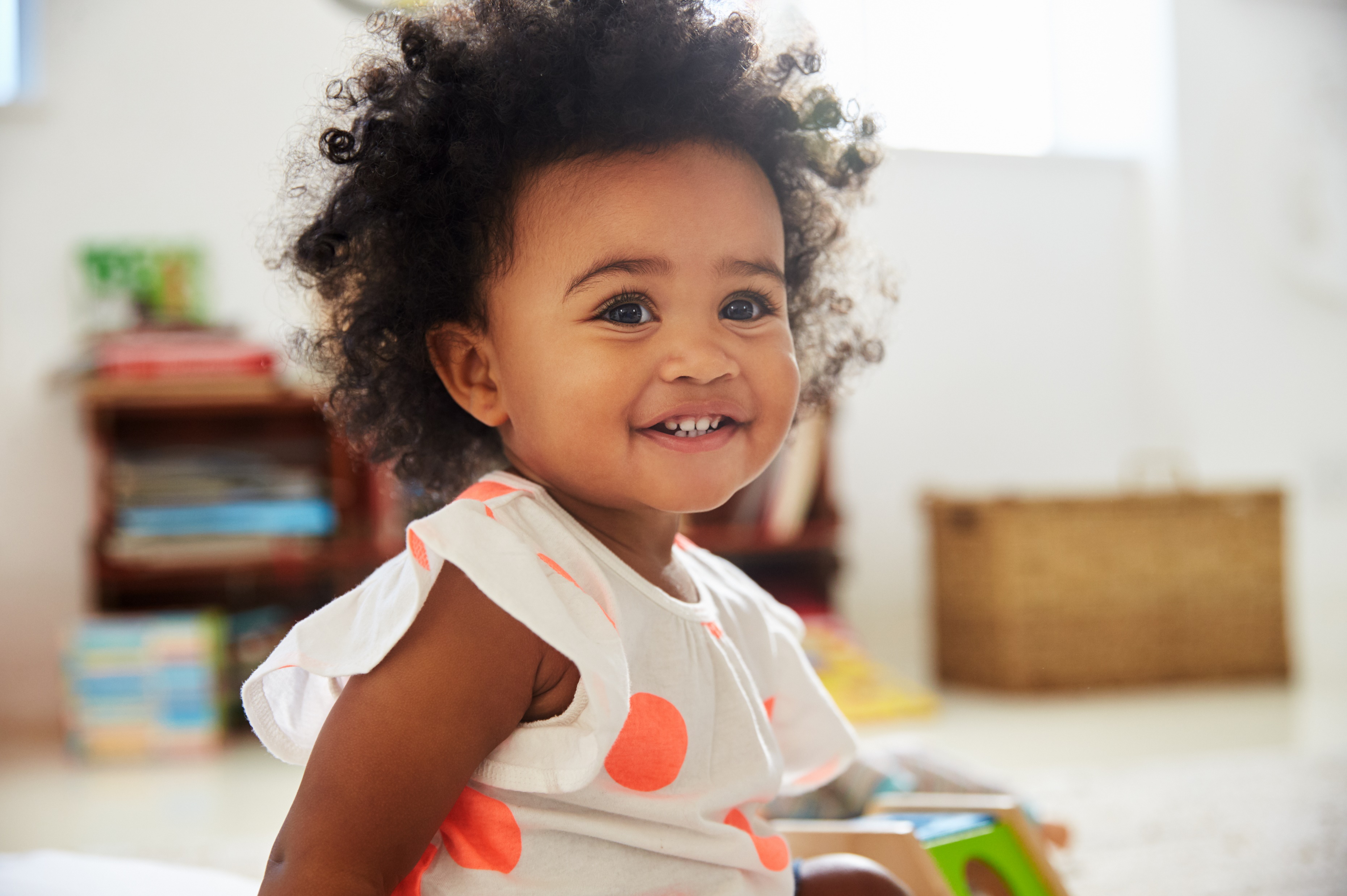 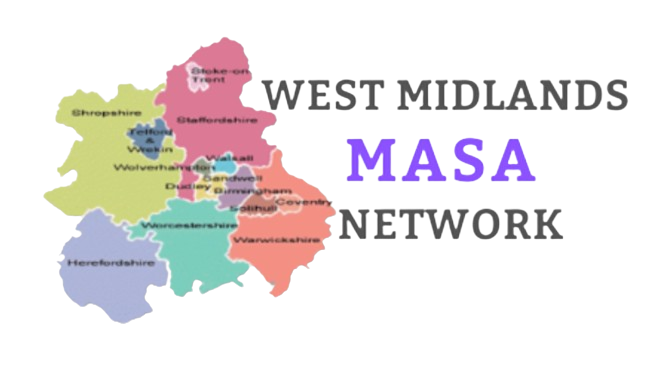 West Midlands MASA Network
Regional Development Day

Tuesday 26th March 2024
Welcome & Introductions
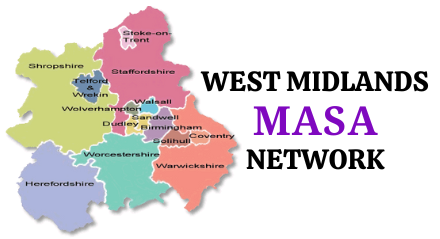 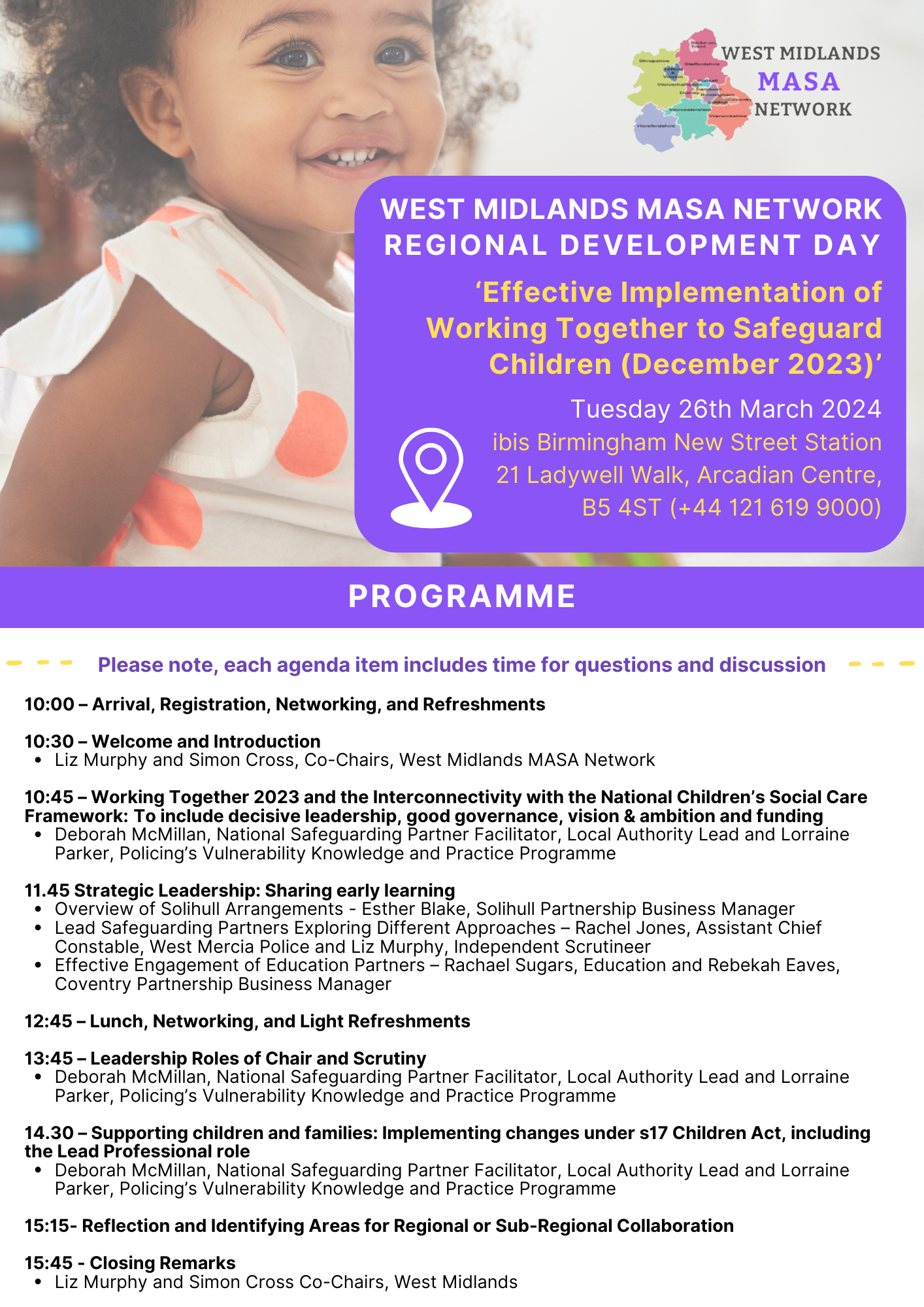 Chairs Introduction
Liz Murphy & Simon Cross, Co-Chairs 
West Midlands MASA Network
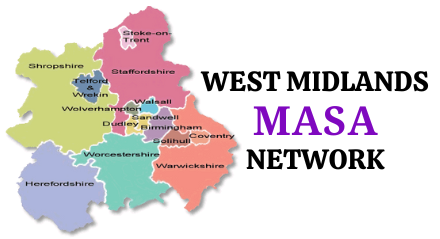 Aims & Opportunities
The Aim:
To spend some quality time to discuss and work through the more challenging areas of the new National Guidance, to help you develop your local arrangements and identify those areas where greater regional or sub-regional collaboration is required.

Opportunities to:
Network with colleagues  from across the region
Reflect on National Learning - National Facilitators
Discuss the more challenging changes
Share emerging learning – Different Local  Approaches
Consolidate initial thinking –  to identify quick wins
Identify areas for further Regional Collaboration
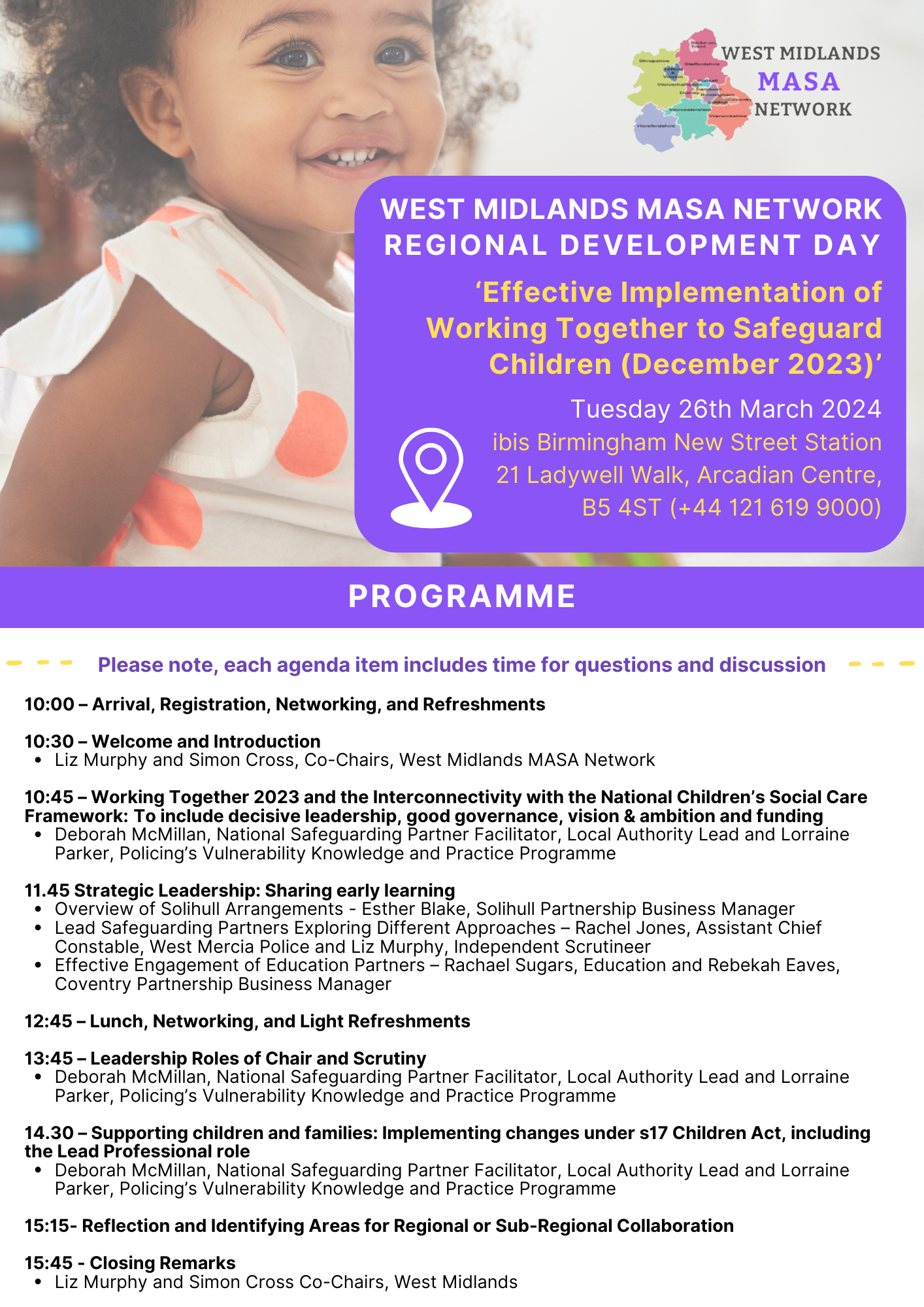 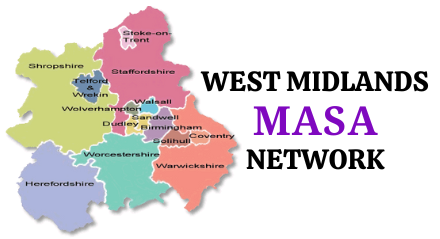 Housekeeping
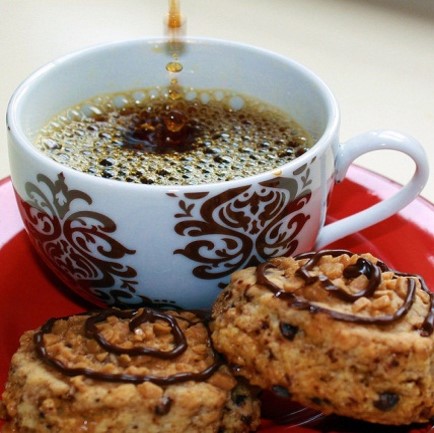 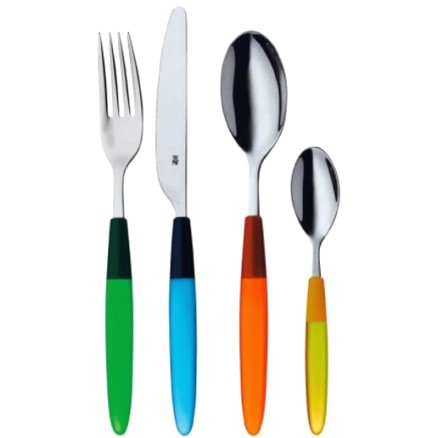 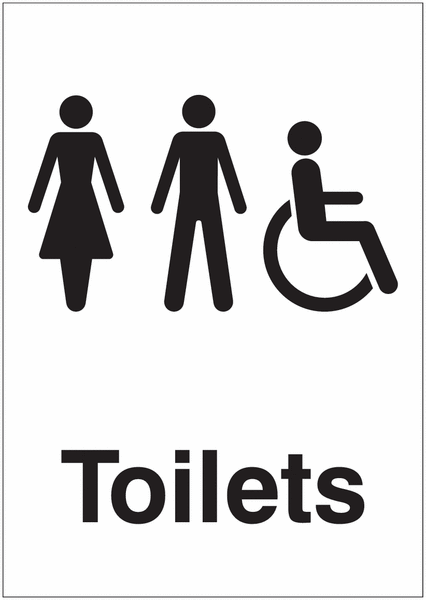 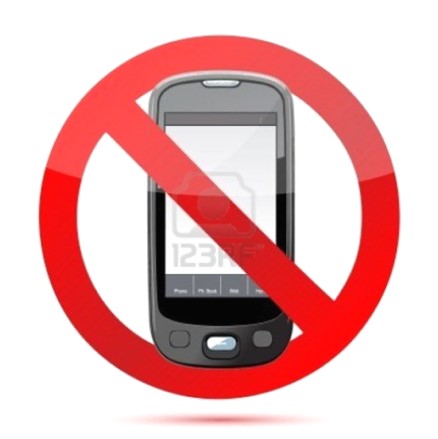 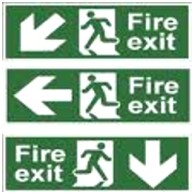 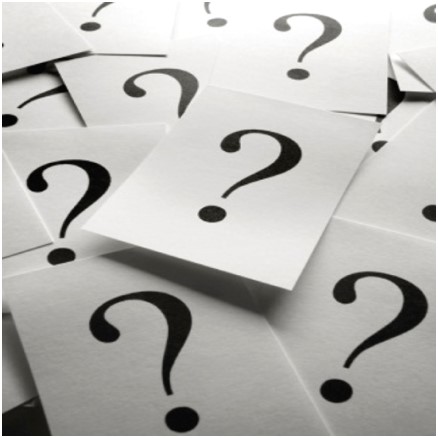 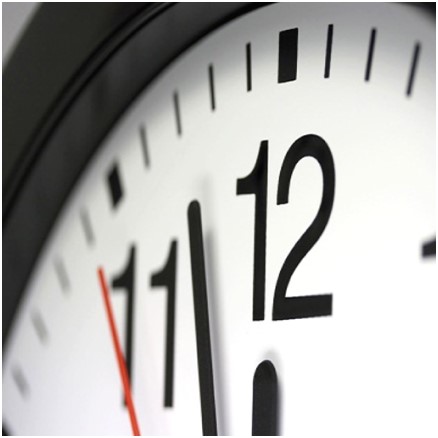 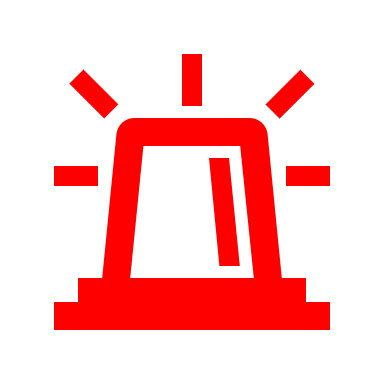 CHECK
Working Together To Safeguard Children 2023Children’s Social Care National Framework and Dashboard Kinship Care StrategyData StrategyInformation Sharing Guidance - 2024
Stable Homes Built on Love
6 Pillars of reform:
1. Family help provides the right support at the right time so that children can thrive with their families
2. A decisive multi-agency child protection system
3. Unlocking the potential of family networks
4. Putting love, relationships and a stable home at the heart of being a child in care
5. A valued, supported and highly skilled social worker for every child who needs one
6. A system that continuously learns and improves, and makes better use of evidence and data

Over the next 2 years focus is on Phase One of reform - 
Addressing urgent issues, setting national direction, and laying the groundwork for future reform
6
[Speaker Notes: Testing out concepts through pathfinders]
National Framework - principles for practice, expected outcomes and indicators
The National Framework describes the outcomes that local authorities should achieve for children, young people, and families.

DfE have refined the proposed indicators, working with experts to identify the best options, and investing in developing new measures of outcomes. 
The plan has been published for phasing roll-out of the Dashboard, alongside a short list of indicators.
Also published is the plan for the roll-out that takes an iterative approach through which they can test, evaluate and improve the Dashboard and indicators.
LA’s will have a one-year implementation period to help them to embed the National Framework.
7
[Speaker Notes: From the box:
-so that everyone understands when the National Framework will be issued and how to locate themselves in the guidance to understand their roles and responsibilities

- so they understand how the National Framework will set the outcomes that local authorities should achieve. Whilst the National Framework will primarily be guidance for LAs, the revised guidance will reflect what Working Together asks of others to support multi-agency working so it is important that everyone knows to expect this. 

-In regions, start to reflect on how you can use existing opportunities to 
connect and reflect on what you will do to change and improve practice. 

-The National Framework is national guidance, but there will be numerous ways that change can happen locally to make an immediate difference in the lives of children, young people, and families. Consider how to develop fresh conversations on what could be improved locally, and what might need to happen to facilitate these changes.]
Working Together 2023: Overview
Background
Working Together to Safeguard Children is the multi-agency statutory guidance that sets out expectations for the system that provides help, support and protection for children and their families.

It applies at every level from senior leaders to those in direct practice with families, and across all agencies and organisations that come into contact with children and their families.

It gives practitioners clarity about what is required of them individually and how they need to work in partnership with each other to deliver effective services.

It was last revised in 2018, with a limited factual update in 2020.

DfE aim to update WT on a yearly cycle.
OFFICIAL SENSITIVE: NOT GOVERNMENT POLICY
8
Working Together 2023: A Shared Responsibility
We have introduced a new chapter at the beginning of ‘Working Together’ to emphasise that successful outcomes for children depend on strong multi-agency partnership working across the whole system of help, support and protection and effective work from all agencies with parents, carers and families​.
​
 Renaming the statutory guidance to reflect the help and support that is provided to families: The intention is to centre the importance of providing help for parents and families, and the need for decisive action when children need protection from harm, alongside the Children Act 1989 duties on all individuals, organisations and agencies to safeguard and promote the welfare of children.  ​

 Introducing practice principles for working with parents and carers: We have drafted clear, explicit expectations for how all agencies and practitioners should work with parents and carers so that they understand what is happening and can engage with services in a meaningful way. Information about key decision-making points will support parents to understand the change that is expected to keep their child safe. These new principles are drawn from good practice that already exists in local areas. ​

 Introducing expectations for effective multi-agency working at a strategic, management and direct practice level: Numerous reviews, including those from the Child Safeguarding Practice Review Panel, have identified the need for much improved multi-agency working with more robust critical thinking and challenge within and between agencies. We have developed expectations to underpin this multi-agency working in the following five areas: Collaboration; Learning; Resourcing; Inclusion; Mutual Challenge.
OFFICIAL SENSITIVE: NOT GOVERNMENT POLICY
9
Overview: Multi-Agency Safeguarding Arrangements
Chapter 2 on Multi-Agency Safeguarding Arrangements focuses on strengthening how safeguarding partners (local authorities, integrated care boards and the police) work together, and with relevant agencies, to safeguard and protect children locally. Protecting children from abuse and neglect is a multi-agency endeavour and one which requires join up and cooperation at all levels.

Clarifying roles and responsibilities, including distinguishing between lead safeguarding partners and their delegates: We have distinguished those responsible for setting the vision and priorities (Lead Safeguarding Partners) and those leading delivery of arrangements (Delegate Safeguarding Partners), outlining the joint functions as strategic leaders for the first time.

Introducing a partnership chair: It is envisaged that this individual will replace the need for an independent chair and allow a single point of escalation for risks and issues to the Lead Safeguarding Partners.  

Role of relevant agencies and education providers: We have emphasised the role of education in safeguarding arrangements, reflecting the importance they play in children’s lives and the value in involving them in strategic decision-making. Strengthening Working Together is the first step before exploring whether further legislative changes are needed. 

Role of voluntary, charity, social enterprise (VCSE) organisations and sports clubs: We have highlighted the importance of considering naming and engaging these organisations in published local arrangements if they are not already.
Accountability and transparency: We have provided more detail on key functions such as independent scrutiny, funding arrangements, dispute resolution and reporting; introducing for the first time a set date by which local areas should submit their yearly reports to encourage greater transparency and compliance.
10
OFFICIAL SENSITIVE: NOT GOVERNMENT POLICY
11
Working Together 2023: Help and support for children and their families
We want children and their families to receive the right help at the right time, from practitioners with the right knowledge, skills and relationships working with families to keep children safe and well. We also want a renewed focus on family-led solutions where other family members and family friends can play an invaluable role in supporting parents, enabling children to live safely at home.​
 Early help – strengthened the focus on families for improving outcomes, the role of education and childcare settings in supporting children and keeping them safe and further considerations for practitioners when identifying a child who may need early help services​
 Family Networks - a renewed focus on family-led solutions from within a ‘family network’. With family networks engaged at the earliest point and at every stage. We have outlined the components of family group conferences to improve family network engagement in decision making and supporting children. ​
 Direct work with children under s17 of the CA1989 – clarifying that a broader range of practitioners can lead direct work with children and their families where support is provided under section 17 of the Children Act 1989 (Child in Need). Clarifying that social worker qualified practice supervisors or managers provide oversight for key decisions and activity, and that where child protection enquiries are made under section 47 of the Children Act 1989, the lead practitioner should be a social worker.​
 Support for disabled children and families. We want a stronger focus on support and protection for disabled children, to provide non-stigmatising help and support to disabled children and their families. Strengthening the language around the role of the Designated Social Care Officer, to align with the wider reforms to the SEND system.​
 Support for children in mother and baby units. We have clarified the role of children’s social care in the assessment of suitability and social work input for a mother and baby unit placement within a prison estate. ​
 Protecting children from prisoners who present an ongoing risk from within custody or whilst on probation. We have clarified the role and responsibilities prison and probation services have in keeping children safe and how children’s social care should work in partnership to ensure effective child safeguarding and protection is provided.
12
OFFICIAL SENSITIVE: NOT GOVERNMENT POLICY
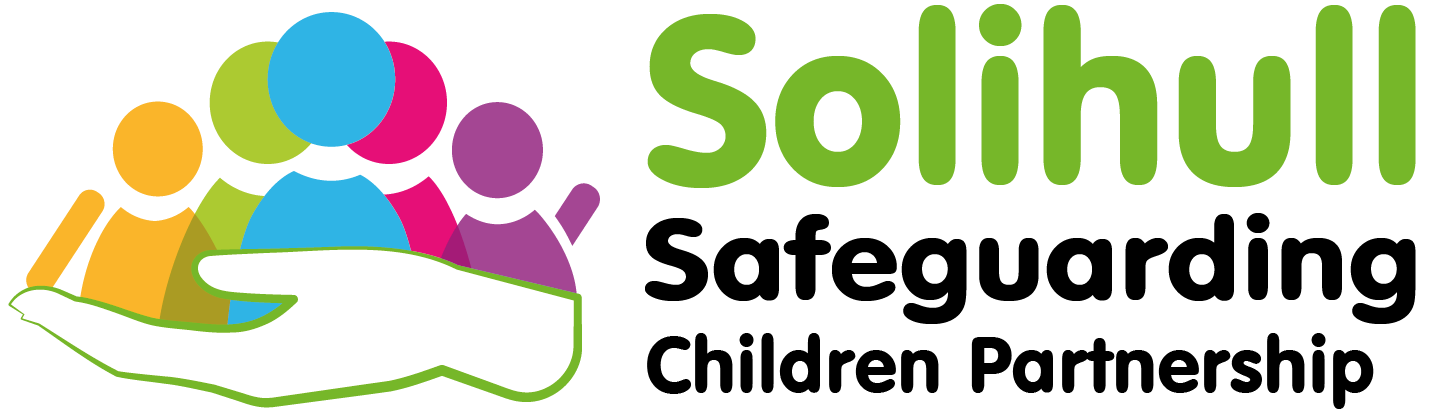 Strategic Leadership: Sharing Early Learning

Overview of Solihull SCP Arrangements  


Esther Blake, Partnership Business Manager
Drivers for Change
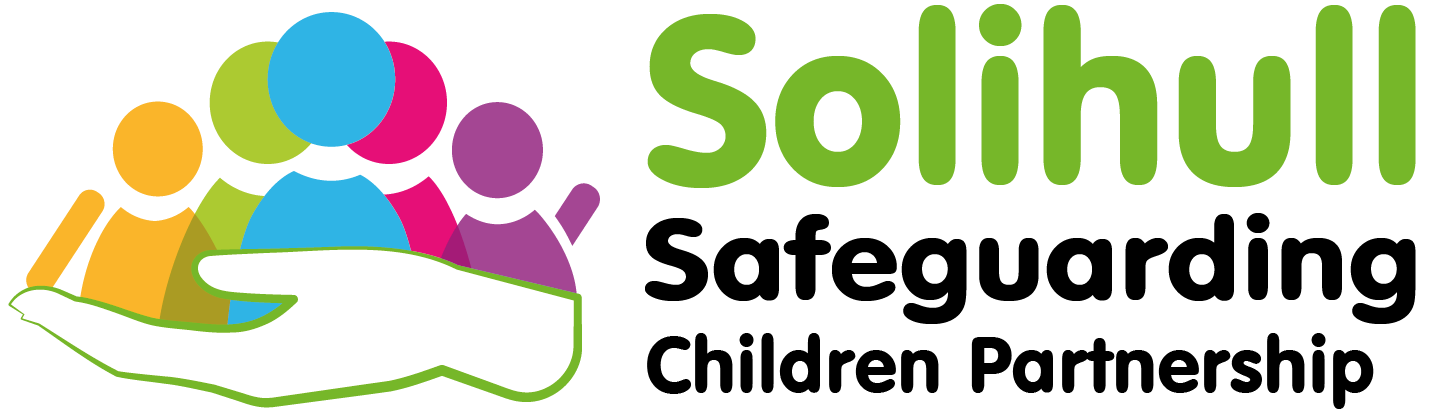 Joint Targeted Area Inspection (January 2022) – theme of ‘Multi-agency response to identification of initial need and risk’.  Identified significant weaknesses in the practice of all partners at the ‘front door’. 
‘Solihull’s LSCP has experienced frequent changes of personnel in its membership for a significantly long period of time. This has resulted in a loss of knowledge and experience for the partnership. The business unit does not have adequate resources to support the partnership effectively to meet its day-to-day tasks. The partnership’s executive group does not receive regular information relating to the effectiveness of practice in the front door MASH or the impact on improving children’s lives.’
National Review into Arthur Labinjo-Hughes and Star Hobson (May 2022)
‘Recommendation - Ensure that the right agencies are represented in the range of the LSCP activities and that there are sufficient resources to support the LSCP to carry out its statutory functions, particularly multi-agency quality assurance of practice.’
DfE review in September 2022 identified insufficient improvement, this led to the decision by the DfE to appoint a Commissioner, alongside a statutory direction.
Inspection of Local Authority Children’s Services (ILACS) in November 2022 – rated Inadequate in all areas
‘What needs to improve? Partnership arrangements to enable effective working together to both protect and support children.’
‘The safeguarding partnership and the improvement board have not provided sufficient scrutiny and challenge and the pace of change in response to the serious failings identified in the JTAI and national panel recommendations has been too slow. Leadership and partnership arrangements have not demonstrated an ability to develop a shared vision and strategy to make the required changes.’
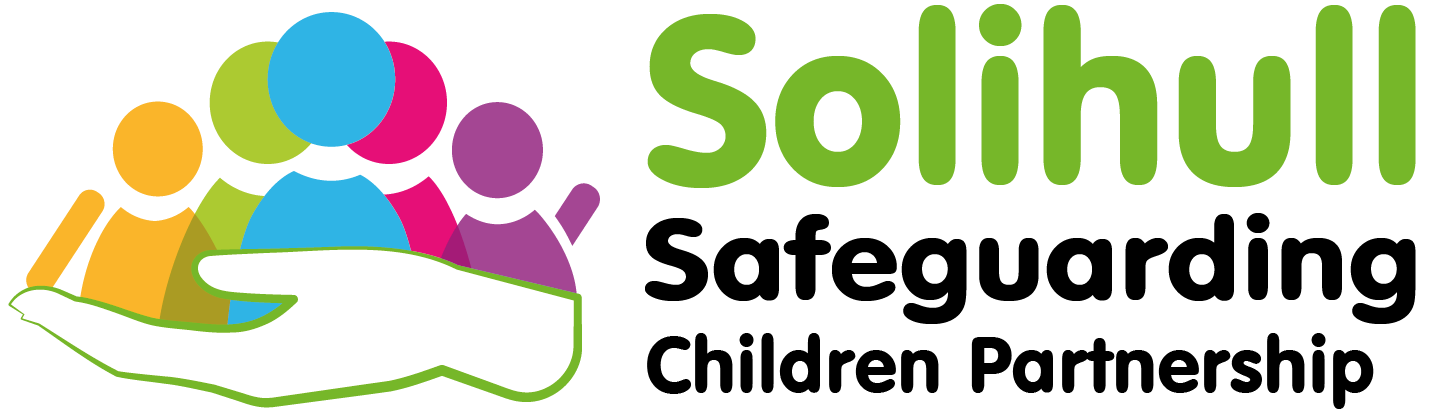 Drivers for Change
Commissioners Report – Published March 2023, onsite October 2022 to January 2023

The report states, in respect of the ILACS – ‘They judged the Council’s services to children as inadequate and identified serious failings on behalf of strategic leaders. This failing led to children being harmed and others left at risk of harm. They judged that strategic leaders had overseen a decline in services to vulnerable children and families since the inspection of 2019.’
‘Lead safeguarding partners (LSP) in Solihull have not been sufficiently prominent in overseeing the effectiveness of services to safeguard and protect children. Their functions were delegated to colleagues. However, their delegates did not have the authority to undertake the full range of statutory functions of the safeguarding partner. Independent scrutiny has been ineffective as the postholders were not able to provide challenge to the lead safeguarding partners.’
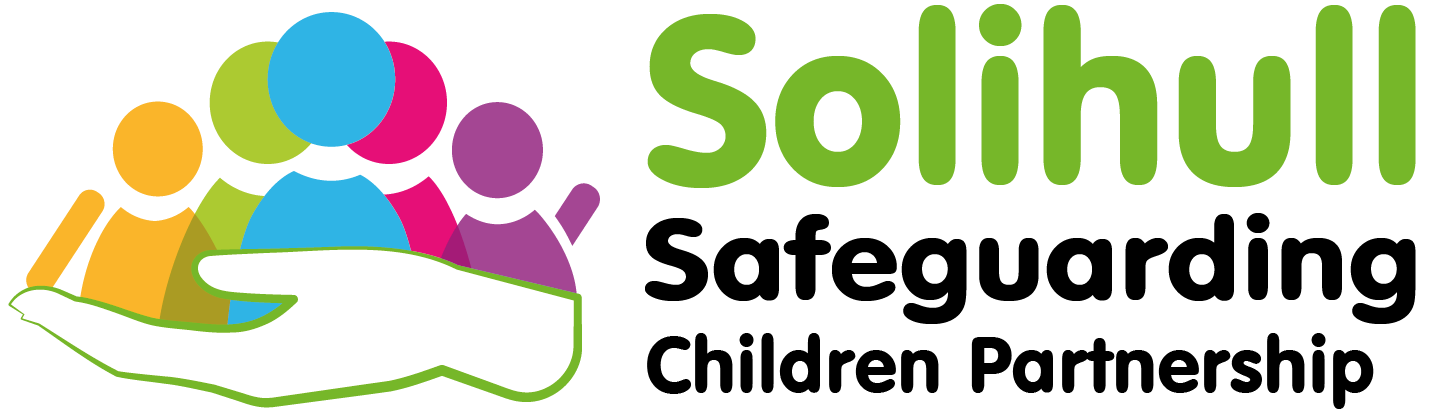 What Changed?
Significant impetus for local strategic and political leaders to recognise their responsibilities as already detailed in Working Together to Safeguard Children 2018.
A completely new governance structure was created.
Commissioners Report – ‘The Leader of the Council and the acting Chief Executive have led the way in fundamentally changing the framework and governance of accountability of the LSP in partnership with new senior leaders in the police and health service. They are refocusing the improvement plan and ensuring at the highest level of governance across the partnership is prioritising improvement in the delivery of service to safeguard and protect children.’
Safeguarding Children in Solihull - Governance Map
Single Agency Governance
Multi-Agency Governance
Accountability
Policy and Direction from Political/Board Leaders 
Leader of Solihull Council, Police and Crime Commissioner and Integrated Care Board Chair
SMBC
The Leader of Solihull Council will appoint a Cabinet Member for Children’s Services for political oversight
Lead Safeguarding Partners (LSP)
Chief Executive (SMBC), Chief Constable (WMP) and Accountable Officer (ICB)
Delegated Safeguarding Partners (DSP)
Director of Children’s Services (SMBC), Chief Superintendent (WMP), Deputy CE (ICB)
WMP
ICB
SSCP Support Hub
Local Safeguarding Partners have equal and joint responsibility
Delivery and Assurance Structure
Functions can be delegated, but Lead Safeguarding Partners remain accountable
Report and Challenge
Support and Challenge
Independent Scrutiny
Challenge, Guidance and Support on the effectiveness of arrangements
What does this mean in practice?
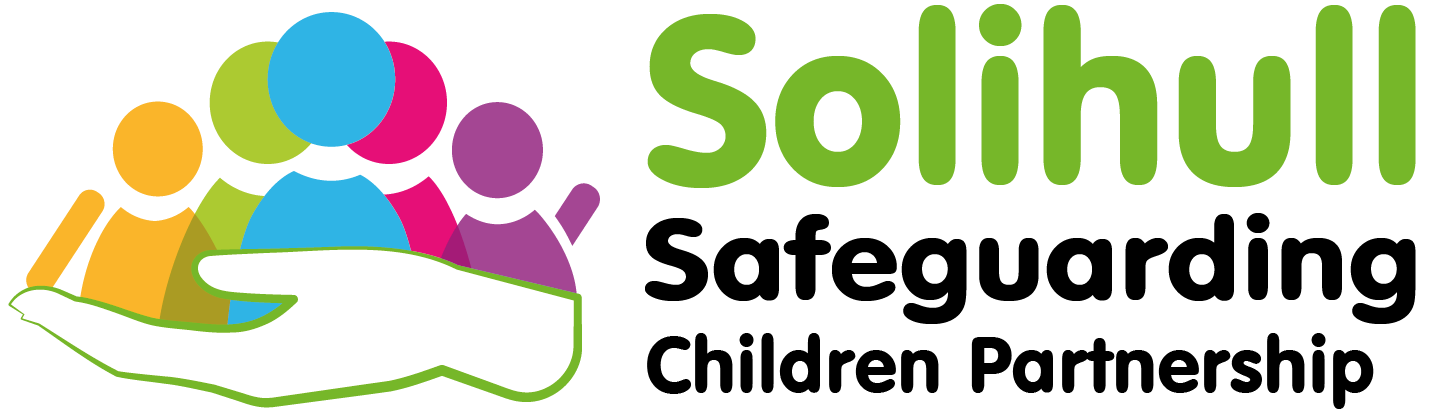 All groups/ meetings take place bi-monthly, apart from the MASH Steering Group which is monthly.
The DfE Commissioner currently remains a standing member of the Political Leaders and Joint LSP/DSP meetings.
The Business Manager presents a report at each Political Leaders and Joint LSP/DSP meeting. 
It is important to have the flow of information both up and down the meeting structure, to support ownership.
What does this mean in practice?
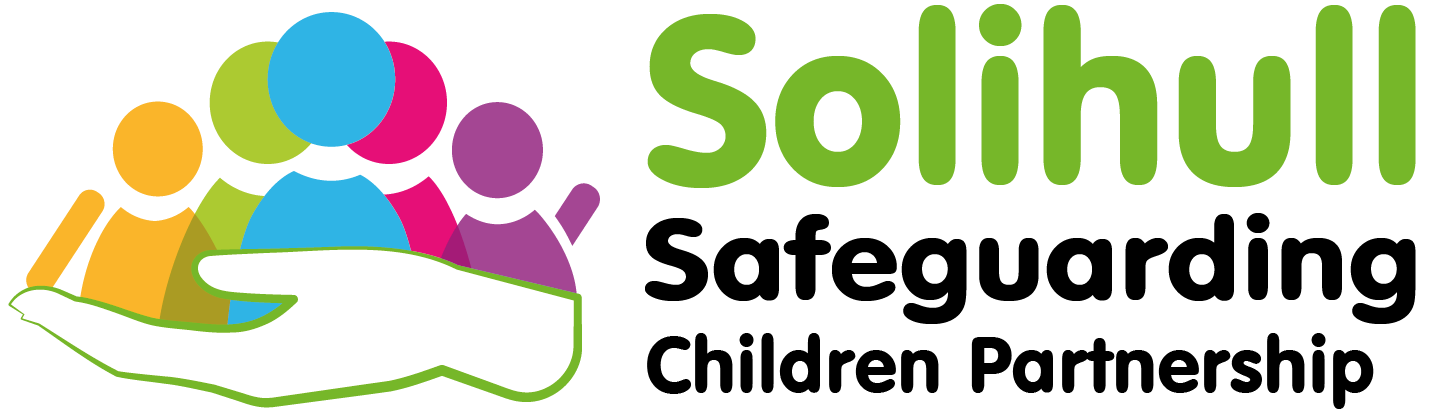 Governance
It was agreed from the outset, that all groups are Chaired by a representative of one of the statutory safeguarding partners.  Including the Executive, which has been Chaired by the Lead Nursing Officer of the ICB.  This re-enforces the ownership and responsibility of the partnership arrangements with partners.
Each subgroup Chair provides a simple one-page slide to each Executive meeting, to detail current and planned activities, risks and mitigating actions.
A scheme of delegation was written to ensure clarity on the role and responsibility of the LSPs and the DSPs.
The DSPs have provided evidence to the LSPs that they have fully met their responsibilities in the Scheme of Delegation.  This has enabled the LSPs to produce a publishable Statement of Assurance for the 2023/24 year.
The LSPs and Political Leaders are very engaged and hold each other to account openly (but respectfully).  
As always, forming positive relationships remains crucial to success.
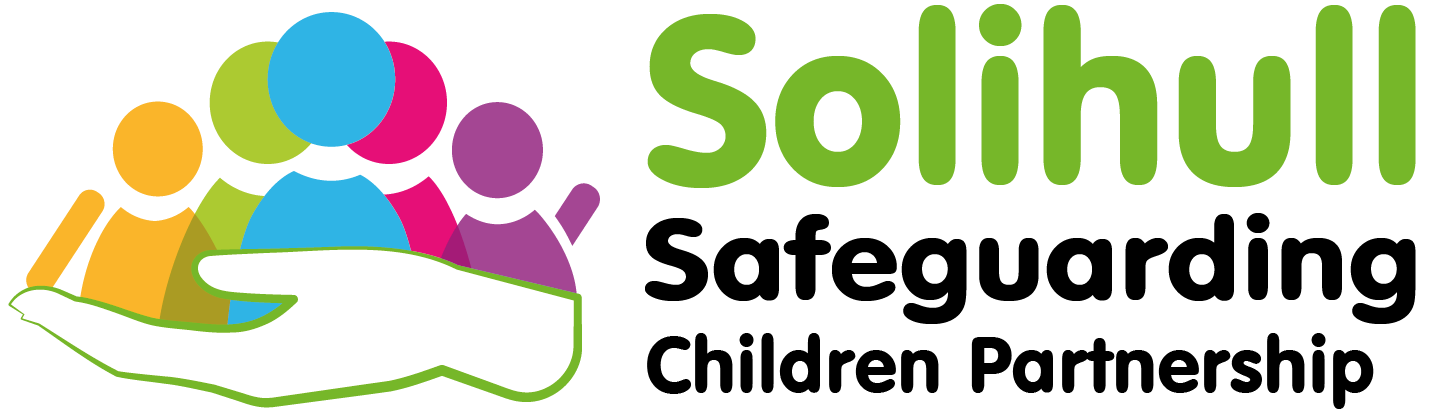 What does this mean in practice?
Independent Scrutiny and Support
The Independent Scrutineer role was recruited to by the LSPs, with a DSP Panel as part of the process.  The role is ‘line managed’ by the Chief Executive of SMBC, which both parties have found invaluable.  
The Independent Scrutineer does not hold any Chairing responsibilities, and can therefore remain fully independent within meetings, particularly the Executive.
Discreet scrutiny exercises were agreed and have been carried out quarterly, with recommendations made.  There has been formal feedback to the Executive in relation to actions taken, and these reports are available on the website. 
In addition, the Independent Scrutineer provides regular reports back to the LSPs.
There has been investment in the Support Hub, to build a team with a range of skills in analysis, data, training etc.
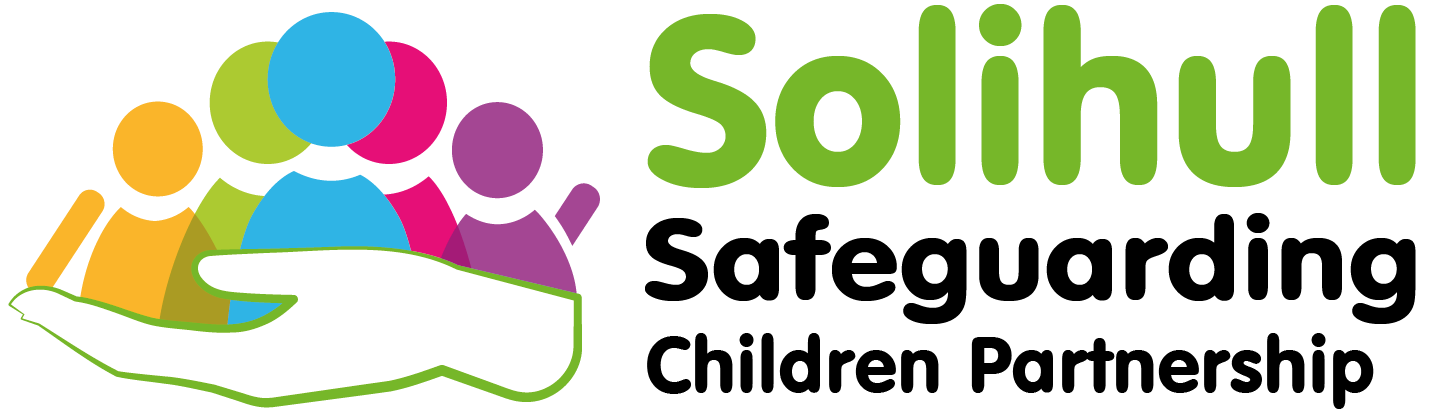 What does this mean in practice?
Education
An existing Education Safeguarding Group has been developed further to become the Education and Early Years Safeguarding Subgroup, which meets every half term.  
This group has Headteacher/DSL representation from all sectors, from the early years through to Further Education, including special schools, the independent sector, faith schools and governors. It also ensures reps come from across our locally based collaboratives and networks.  
At that meeting, key partners are also in attendance to answer questions and provide support, including Children’s Services, the Police, the Virtual School, the LADO and the Solihull Safeguarding Children Partnership (SSCP) Business Manager.
In addition, education colleagues (either Headteachers, DSLs or from a rep from the LA Education Support Service) attend all other SSCP sub-groups.  We also have named Headteacher representatives as members of our Executive.  This enables the voice of Headteachers to be directly heard, but also involved in discussions, at that strategic level.
Reflections after the first Year
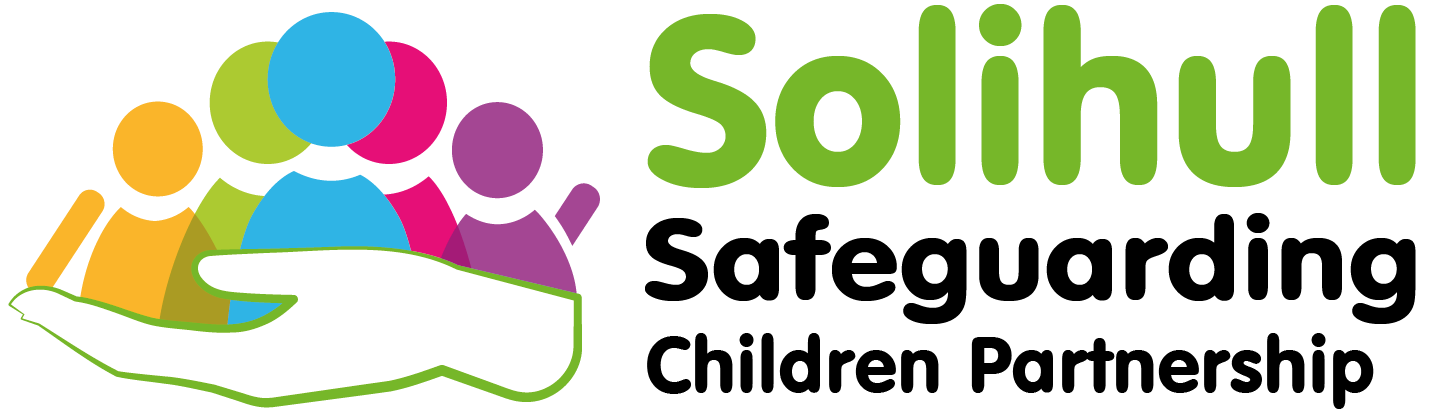 The LSPs and Political Leaders have owned and driven these changes from the outset.  This is imperative to ensure buy-in at all levels.
The LSPs and Political Leaders have found it beneficial to receive a Partnership Dashboard to each meeting, presented by the Business Manager.  This supports them to ask questions, set actions and expect feedback and evidence of impact.
Across the system, there has been a better understanding of the risks and a real focus on progressing the actions held in the revised Integrated Partnership Business Plan.  
This arrangement has had some challenges, and it has required time to embed the system of meetings, ensuring the right level of information is shared at the different forums.
There has been inconsistent representation from West Midlands Police (at all levels) due to regular moves, primarily because of the promotions. This has caused some difficulties when decisions were required.
It is acknowledged that the Chief Constable cannot attend meetings and have the in-depth knowledge of children’s safeguarding across all the partnerships within the force area.  Therefore, the Assistant Chief Constable has been acting as LSP on his behalf.  We are currently agreeing a formal delegation notice to reflect this situation, to ensure there is clarity and accountability for the LSP responsibilities that are delegated to the Assistant Chief Constable.
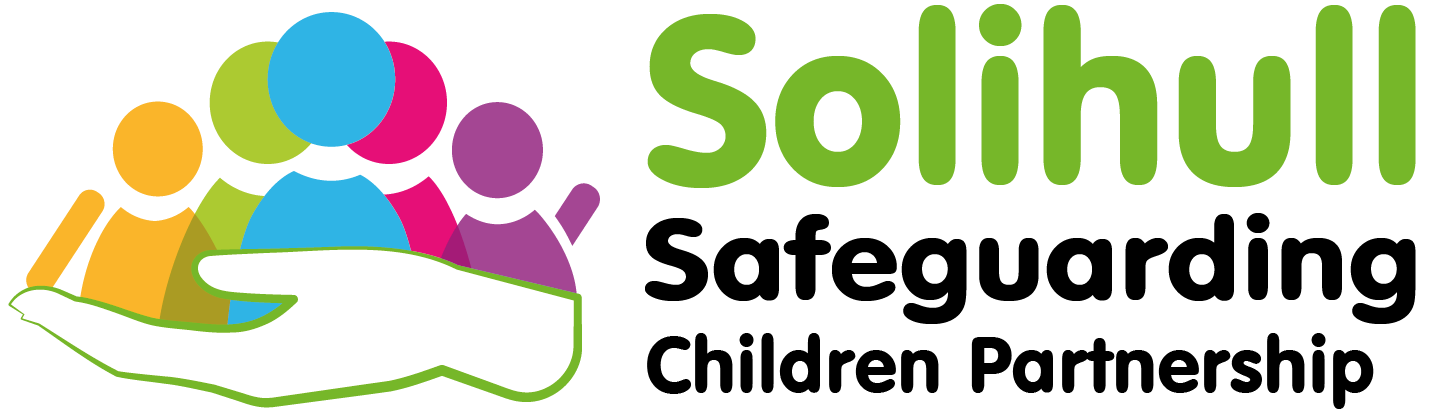 Reflections from the DfE Commissioner
There has been good engagement between LSP, DSP and Political Leaders – they are focused and strategic.
There has been a clear and welcome move to decision making at the strategic level, rather than requesting and receiving lengthy reports.
They have been able to focus on key decisions around their statutory responsibilities, in relation to: 
Data 
CSPRs 
Multi-Agency Training
Funding
And holding DSPs to account for delivery.
There is a recognition that Police and Health LSPs may have to delegate duties if they cover a number of partnership areas – this is possible as long as there is a clear written agreement on the delegated duties, written at the highest level, and is clear about how colleagues are held to account.  This should enable the LSPs to confidently sign the annual statement of assurance.
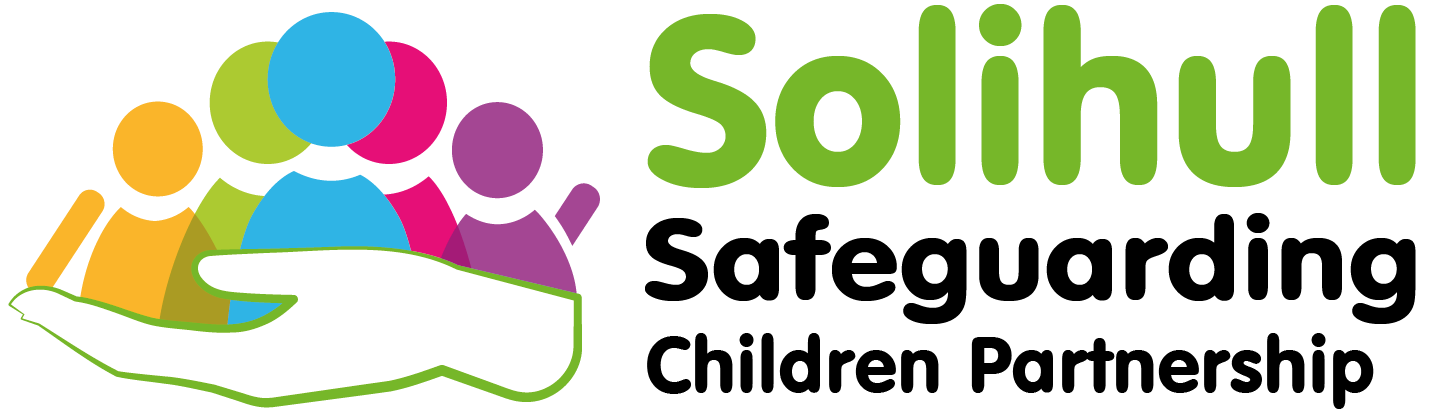 Questions?
Information and contact details:

SSCP MASA Document: Multi-Agency Safeguarding Arrangements in Solihull - Solihull Safeguarding Children Partnership (safeguardingsolihull.org.uk)
Email: esther.blake@solihull.gov.uk
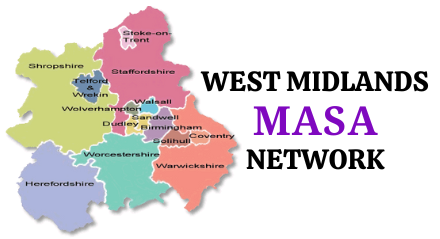 Lead Safeguarding Partners – Exploring Different Approaches
Liz Murphy, Independent Scrutineer, Sandwell Safeguarding Children Partnership
Rachel Jones, Assistant Chief Constable, West Mercia Police
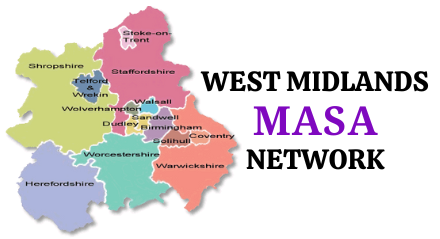 Lead Safeguarding Partners
Previously: communities of practice model
Independent evaluation:
Clear remit, accountability and authority
Interconnectivity with safeguarding system 
Met Dec 23, chaired by Combined Authority Chief Exec to determine future arrangements in light of WT23 and review
Focused on opportunities and purpose
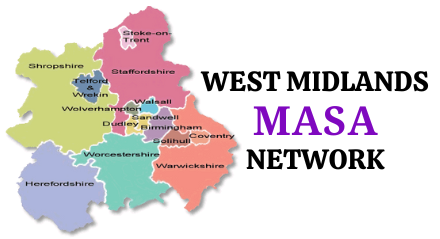 Revised Safeguarding Alliance
Purpose: 
To provide collective leadership and deliver assurance of strategic and operational safeguarding partnership arrangements for children and young people in XXX

Membership:
The Chief Executives of Local Authorities x 10
The Chief Executive of ICB
Chief Officer of Police
The 10x Directors of Children’s Services are also invited to attend.
Element of Independent Scrutiny

Frequency:
Meetings to be held 2-3 times per year
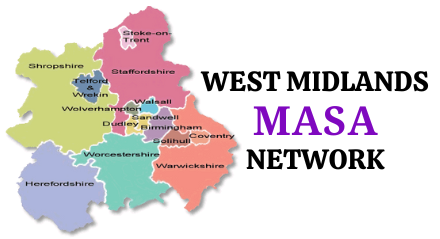 Terms of Reference
The Alliance will provide a forum where the 3 lead statutory partners can:
Bring, explore and problem solve regional strategic and system wide issues
Provide mutual challenge and accountability. 
Agree the financial resources required including individual agency contributions for safeguarding partnerships.
Receive high level performance and quality assurance information and key system learning
Receive updates from the Complex Safeguarding Executive.
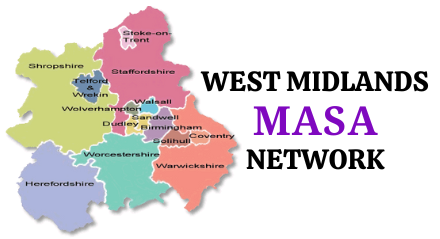 Principles of Operation
Strong joined up leadership is critical with equal commitment from the 3 safeguarding partners at the highest level. 
The Safeguarding Alliance is not a substitute for and does not take responsibility away from local safeguarding children partnerships but instead is about adding value and sharing common challenges.
To help determine the value of the Alliance after each meeting officers will be asked to consider the extent to which children and young people are safer, as a result of discussions and actions agreed by an individual organisation(s) or collectively.
Any recommendations from the meetings to be captured and shared back with Wider Leadership Team and other relevant forums. 
Progress against any actions/recommendations emerging from the meetings to be routinely reported to local safeguarding partnerships and other relevant governance.
The focus of the Safeguarding Alliance will initially be on children and young people but the process to look at potential future consideration of adult safeguarding during 2024.
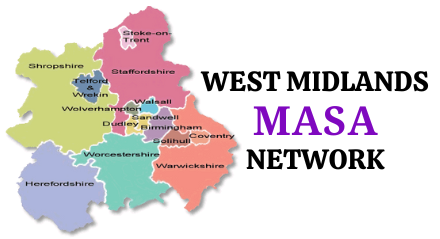 High level performance measures
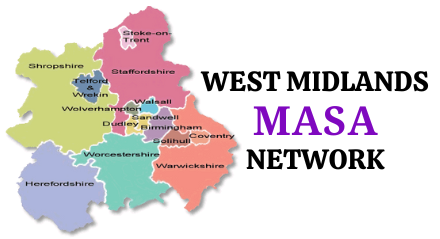 Deep Dives
Right Care, Right Person

Tier 3.5 (MH)
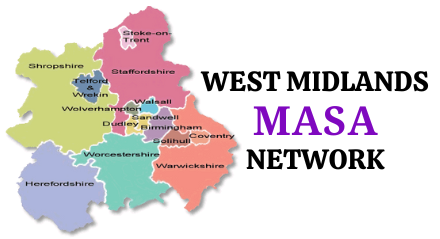 Accountability
The outcome of each meeting of the safeguarding alliance will be discussed at the regional Childrens Board.

Any recommendations from the meetings to be captured and shared back with Wider Leadership Team and other relevant forums. 

Alliance to produce an annual statement for inclusion in LSP Annual reports.
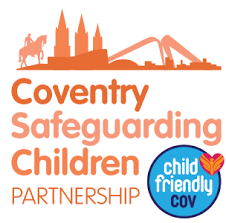 Coventry Safeguarding Children Partnership ‘Effective Engagement of Education Partners’
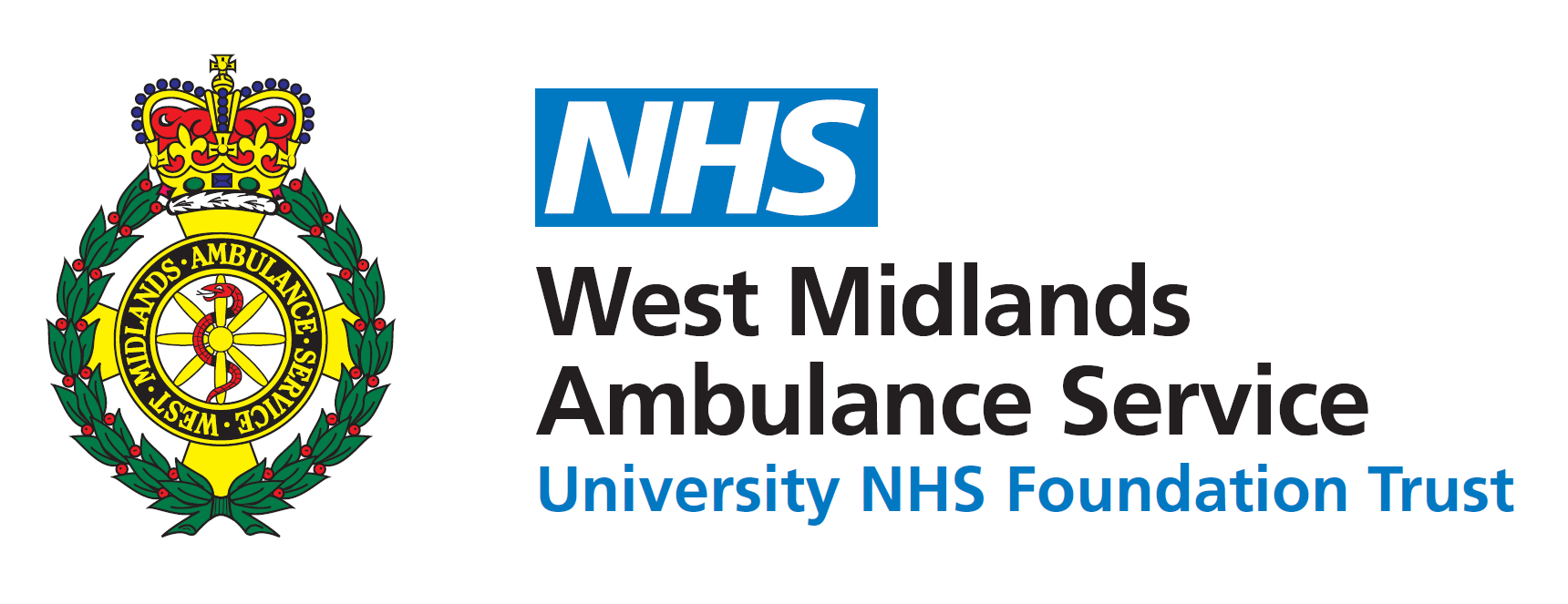 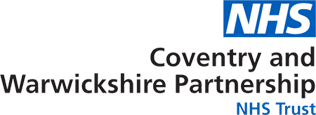 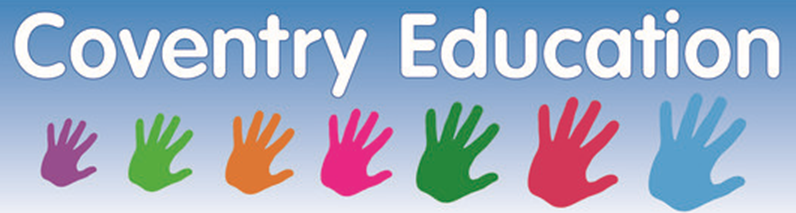 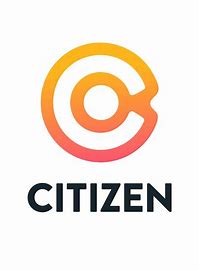 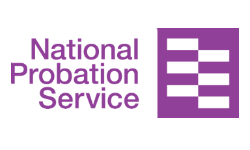 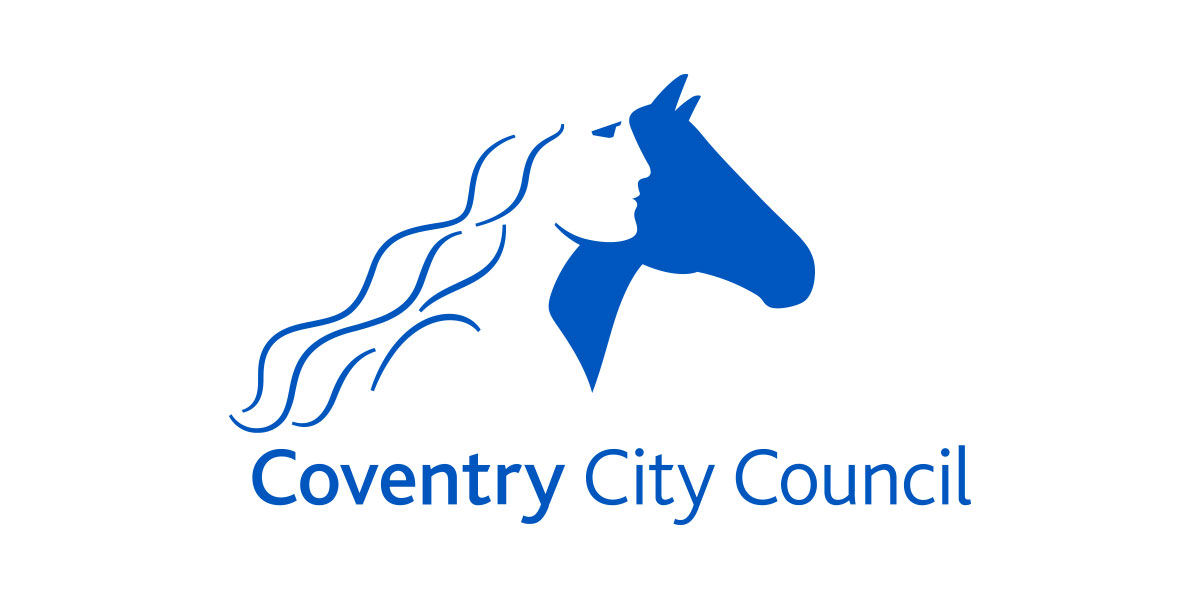 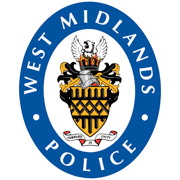 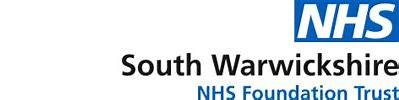 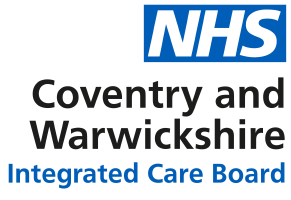 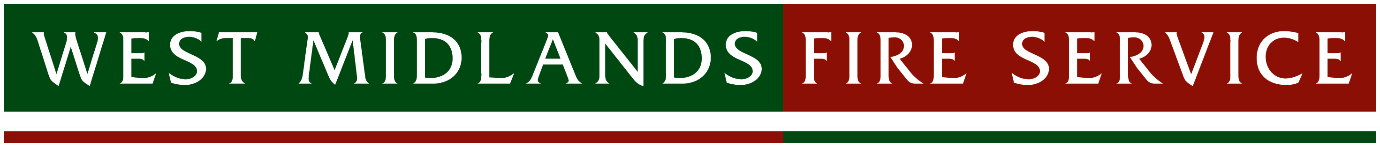 One Coventry Plan 2022-2030
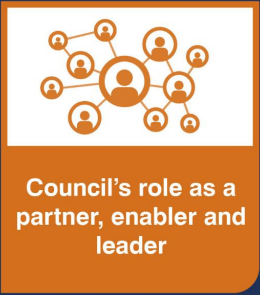 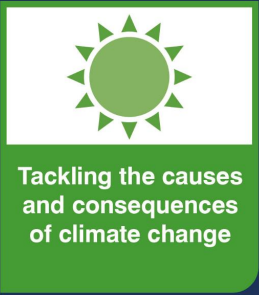 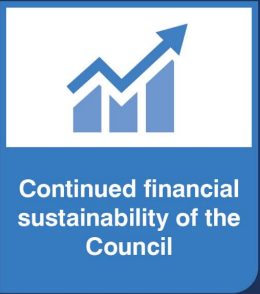 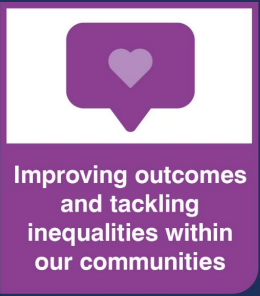 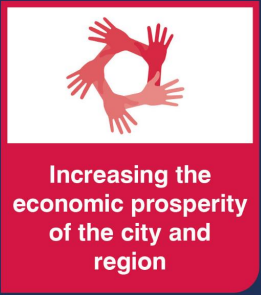 [Speaker Notes: RE: 

Coventry has a One Coventry approach, ‘Working together to improve our city and the lives of those who live, work and study here”. There are 3 priorities under this plan, one of them being ‘Improving outcomes and tackling inequalities within our communities’. Coventry has a strong, co-ordinated partnership approach to Safeguarding including contextual safeguading, and an embedded approach around Serious Youth Violence and criminal exploitation across the City]
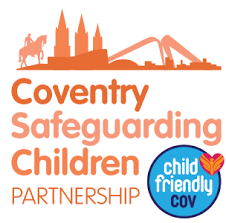 ‘Keeping children in school and education is prioritised by partners as a protective factor. Partnership working is strong, intelligence is joined up and cohesiveness is the best it’s ever been’
(Headteacher March 2024)
What it means to be part of Coventry Safeguarding Children’s Partnership
"The Partnership is a strong Partnership in Coventry, that focuses on different layers of multi-agency working. Early Help works really well specifically with primary & secondary schools around early intervention. The Police Panel is also a useful tool that enables relationships to be enhanced and promote information sharing amongst the Partnership. Overall, Education has a clear view on how to safeguard children and work with Partners. The Partnership undertake Safeguarding Audits that education are heavily involved in which can assist with practice development" (Louise Kelman, Headteacher March 2024)
[Speaker Notes: RE


Primary Headteacher – chairs an early help group as part of our Education Partnership Structure – with representatives from across the phases and networks
Vice – Chair on our CSCP Early Help Strategic Group responsible for the delivery of our Early Help Outcomes as part of our updated strategy]
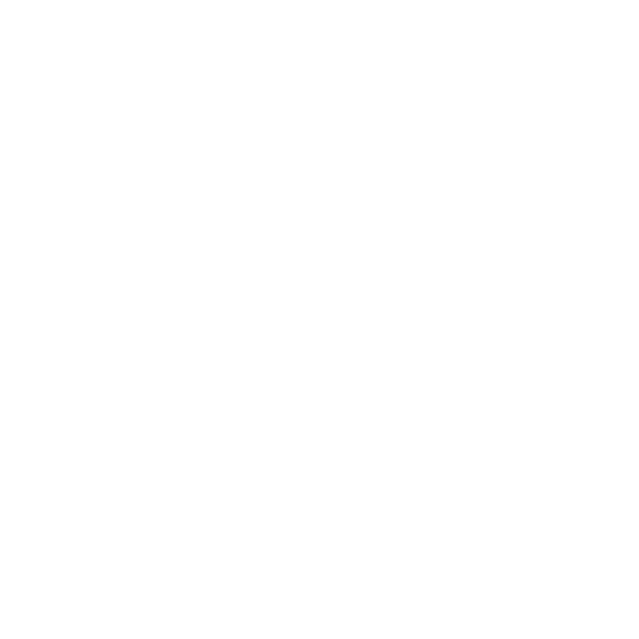 ‘Strategic partnerships with the local authority are strong. There is constructive challenge, training and auditing that leads to improved multi-agency working with colleagues in health, education and the police service and throughout the safeguarding partnership.’ Ofsted 2022
[Speaker Notes: RE]
Education Services – Key Figures
Education Services– Key Figures
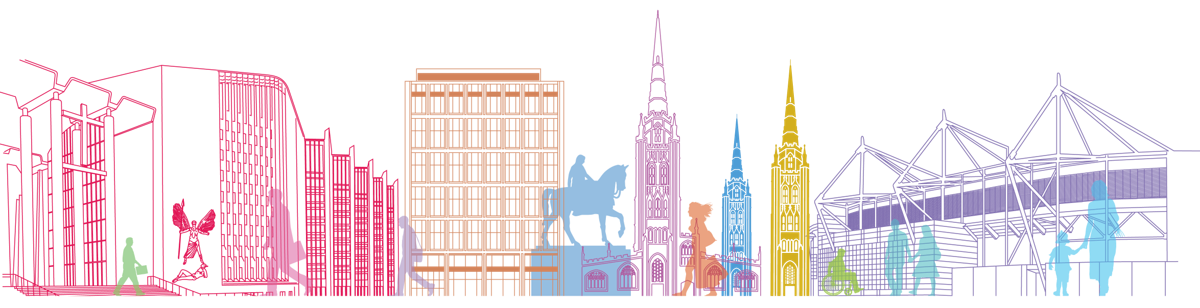 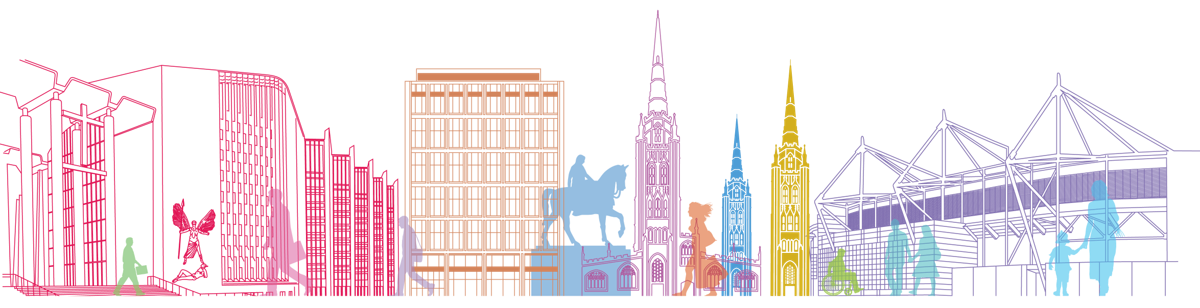 [Speaker Notes: RS
Some key stats – which I will not go through in detail but gives a sense of size, scale and some of the challenges in Coventry in relation to changing demographics

117 schools roughly 50% maintained / academy, completely academised secondary sector
Seen an improving trajectory of Ofsted outcomes but currently slightly below SN and national
Population increase just hit year 7, but despite a lower birth rate seeing unprecedented in year increase from new arrivals to city
Pressure on sufficiency of places, and levels of transience
Deprivation levels of the cohort are growing, as is proportion of non-white british
We're lower end of pupils with an EHCP, high SEN support and a growing area]
Our forums
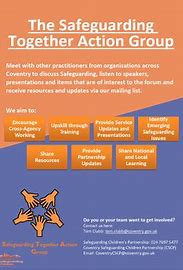 Coventry Safeguarding Children’s Partnership Board, Sub- Groups
DSL's Forum
Headteachers Forum
Safeguarding Together Action Group
Coventry Education Partnership
Secondary Partnership
Primary Partnership
Police and Schools panels
[Speaker Notes: RS
Coventry benefits from a strong and embedded education partnership approach with formalised communication channels and planned systematic engagement with all Headteachers regardless of status. We also have a Collaboratives and networks school improvement model which facilitates shared school improvement activity and school to school support, enabling a focus on citywide school improvement priorities.

CSCP – RE to add

DSLs  - The Safeguarding Reference Group (SRG) and DSL Briefings happen quarterly and are well-attended. The SRG group provides an opportunity to reflect with schools on their experiences of safeguarding concerns over the last quarter, feedback is shared with the Local Authority by the SIE Advisor. The quarterly DSL briefing meetings provide a conduit to enable education colleagues to be fully briefed on policy updates and secure ongoing access to safeguarding training

There is effective partnership working between schools and the police.  The city-wide briefings and area-based panels enable partners to share context, intelligence, current priorities and updates on operations and plans that are upcoming or being acted on.
The six local panels are hosted and chaired by a school lead. The primary and secondary panel is hosted within the same school as the secondary panel and often the primary chairs will stay within the secondary panel and vice versa.]
Filling the gaps
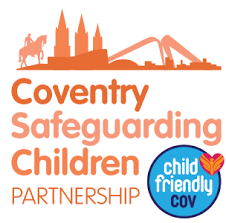 [Speaker Notes: RS:
As part of the City’s public health approach to serious youth violence, and our original 10-year Violence Prevention Strategy education has invested in a dedicated Schools Violence Reduction Lead post. This post forms a core component of the education response to the Serious Violence Duty; and provides a strategic link between Education, Violence Reduction Partnership, Police, Youth Justice, wider children’s services and schools.  

The Safeguarding in Education (SIE) Service provides a comprehensive range of information, training and safeguarding audit visits (which seek to review and evaluate the quality of the school’s safeguarding responses collaboratively with them), template policies (Child Protection/Safeguarding), monthly newsletters and responsive advice for all schools.

EHACs – assigned to each school – faciliate and signpost, support EH assessments, Right Help Right Time]
Impacts
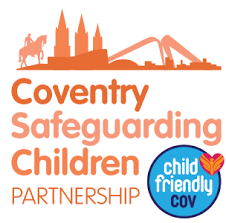 [Speaker Notes: RE
Section 157/175 - 100% compliance
Taking part in Audits, receiving feedback, evaluating approach
Children and young persons voice

RE to add]
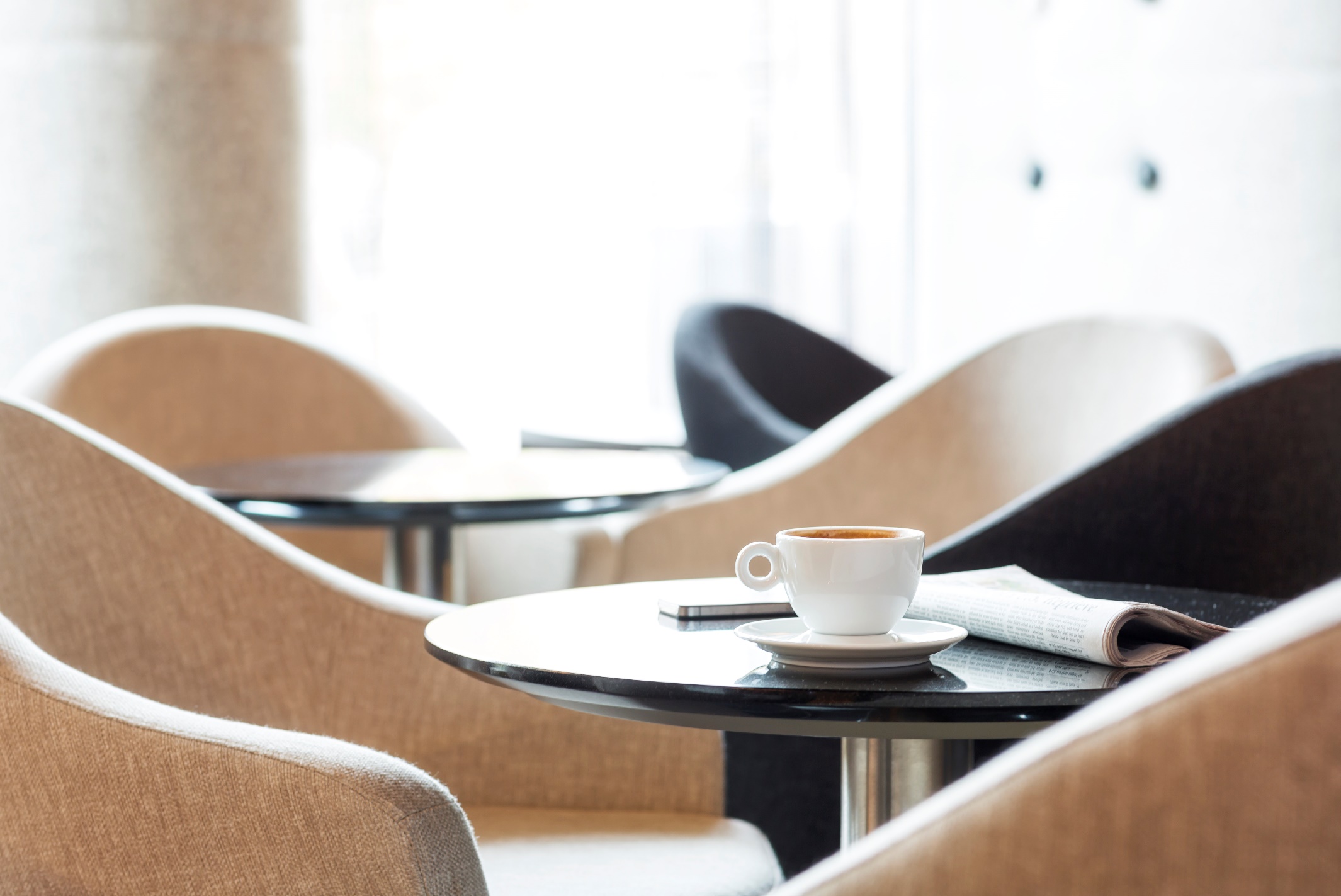 Lunch, Networking & Light Refreshments
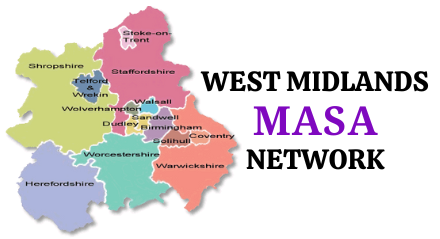 Leadership Roles – Chair and Scrutineer
Deborah MacMillan and Lorraine Parker
National Safeguarding Partner Facilitators
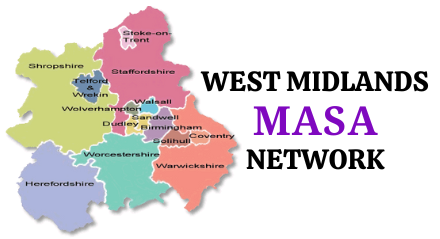 Developing the Lead Professional Role
Deborah MacMillan and Lorraine Parker
National Safeguarding Partner Facilitators
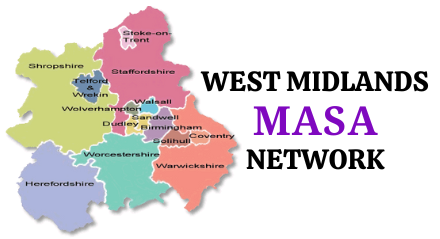 Reflections and Opportunitiesfor Regional Collaboration
Potential quick wins – Locally and Regionally
Any Areas for further consideration and work
Opportunities for regional collaboration
Peer Review and Support
Pool of Accredited Independent Scrutineers – Topic based expertise  
Role of the Regional ADCS Network & West Midlands MASA Network
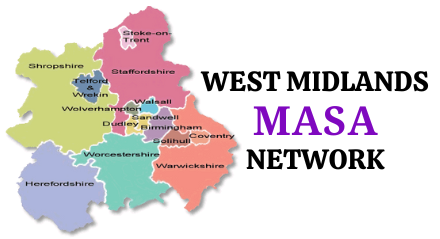 West Midlands MASA Network- Next Steps
Regional Work Programme 2024/25:
Annual Development Sessions – Focus systemic improvement of safeguarding practice
Effective Implementation of Working Together 2023 - Independent Scrutiny & Performance
Creation of a Regional Training,  Learning and Development Repository
Disseminating good practice – Anti–discriminatory practice, equity, equality, diversity and inclusion 
Review:
Membership – New Chairs, Scrutineers & Partnership Business Managers
Quality Assurance Leads Network – Focus on development of good Independent Scrutiny 
Continue to Host Regional Round Tables with National Panel – Cascade learning from LCSPRs
Regional Safeguarding Procedures Group – Provide new on-line safeguarding procedures
Future Meetings:
4th June 2024
10th September 2024
3rd December 2024
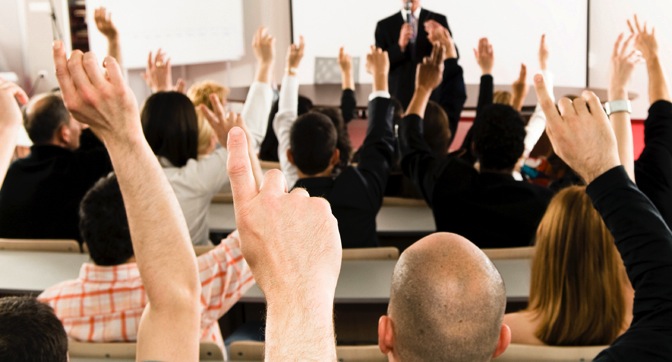 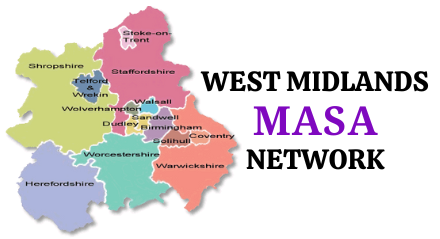 CloseThank you for attending and safe journey home!